Review of Quantum Computing Implications for Space Exploration and Mars Colonization
Philip Andriola
University of Florida
AIAA Region II Student Conference, April 3rd – April 4th, 2025

Copyright © by Philip J. AndriolaPublished by the American Institute of Aeronautics and Astronautics, Inc., with permission.
Introduction
The current space race IS a quantum race.
Various applications in space exploration.
Will help achieve large, long-term goals like Mars colonization.
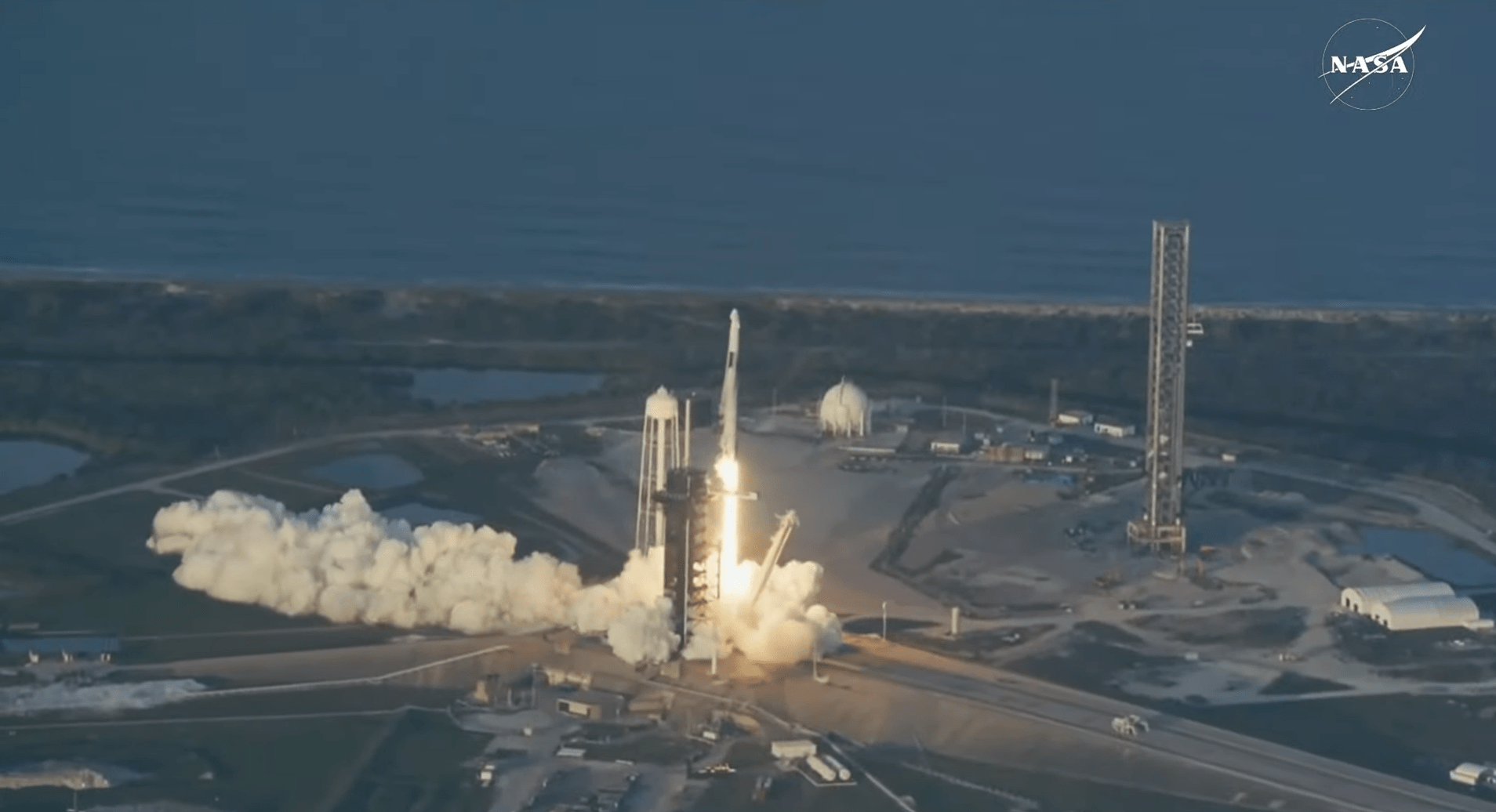 [1]
https://www.nasa.gov/news-release/nasas-spacex-crew-10-launches-to-international-space-station/
2
[Speaker Notes: In the modern spae age, countries are competing to create unhackable quantum networks and satellite cosntellations for secure communication and national security opportunities. Because of this, we have seen a drastic leap in space technologies but also a massive investmetn in quantum computing research. With this research, mo
When it comes to the space industry, the name of the game is efficiency and sustainablitiy. Wuantum computing promises various abiltiies that will transform the modern day space industry and push our limits far beyond anything we have ever done.
My research investigated various applications of quantum computing. I analyzed how these applications could be used in psace exploration and long term goals of Mars colonization. I compiled this research to present the technology’s promise and also anlyze its feasability
re and more unique applications seem to become available, revealing quantum computing could be a major tool in various industries.]
Key Quantum Principles
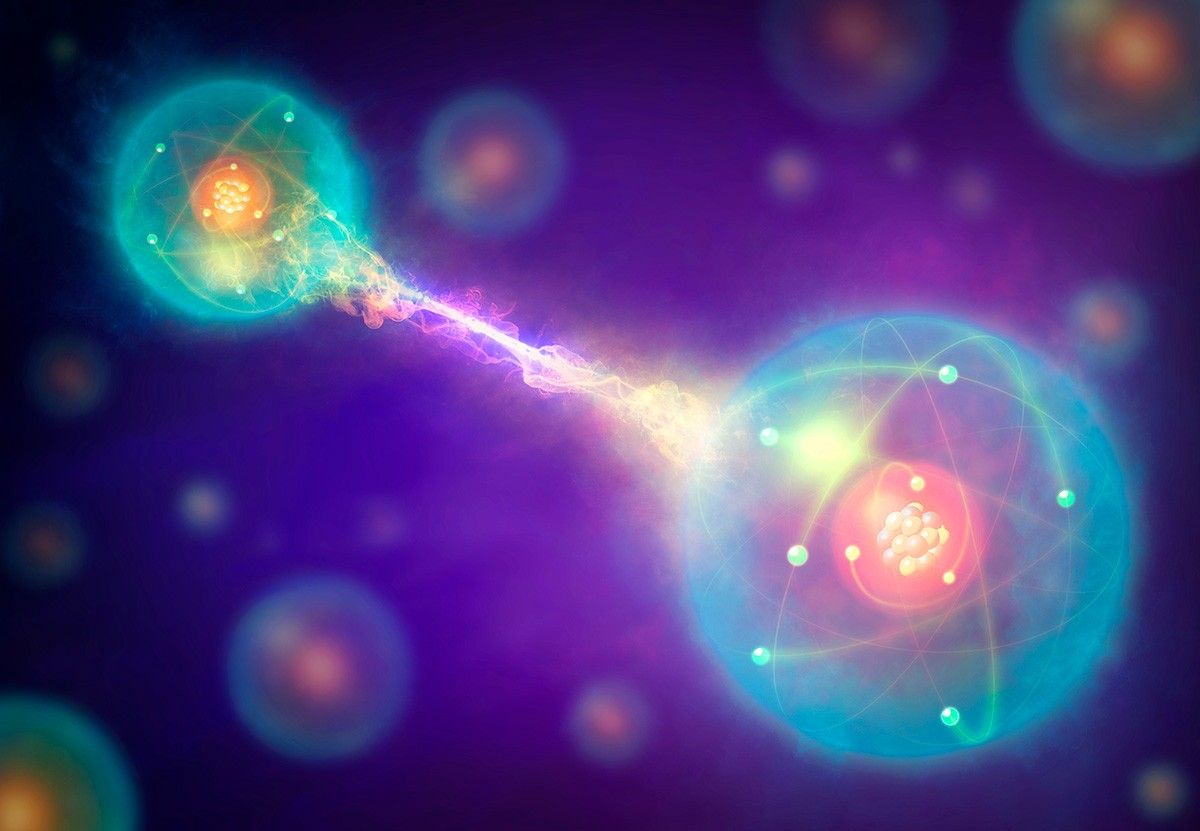 Superposition 
Entanglement 
Interference
[2]
What Is Quantum Entanglement? NASA Science. Nasa.gov. https://science.nasa.gov/what-is-the-spooky-science-of-quantum-entanglement/.
3
Basics of Quantum Computation
Qubits vs. Classical Bits
Classical bits: 0 or 1
Qubits: 0 and 1 simultaneously (superposition)
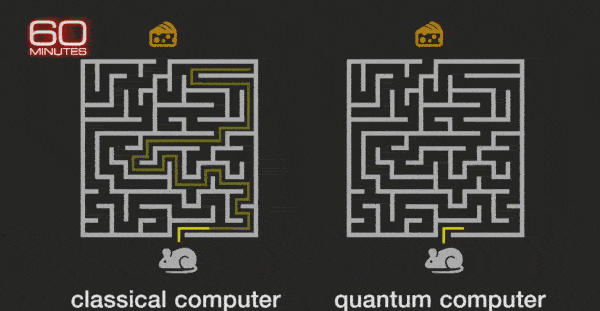 [3] 
https://www.youtube.com/watch?v=K4ssT6Dzmnw
4
Quantum Algorithms: Shor’s and Grover’s Algorithms
Two Early Quantum Algorithms:
Shor’s Algorithm
Grover’s Algorithm
5
What Can Quantum Computing Do?
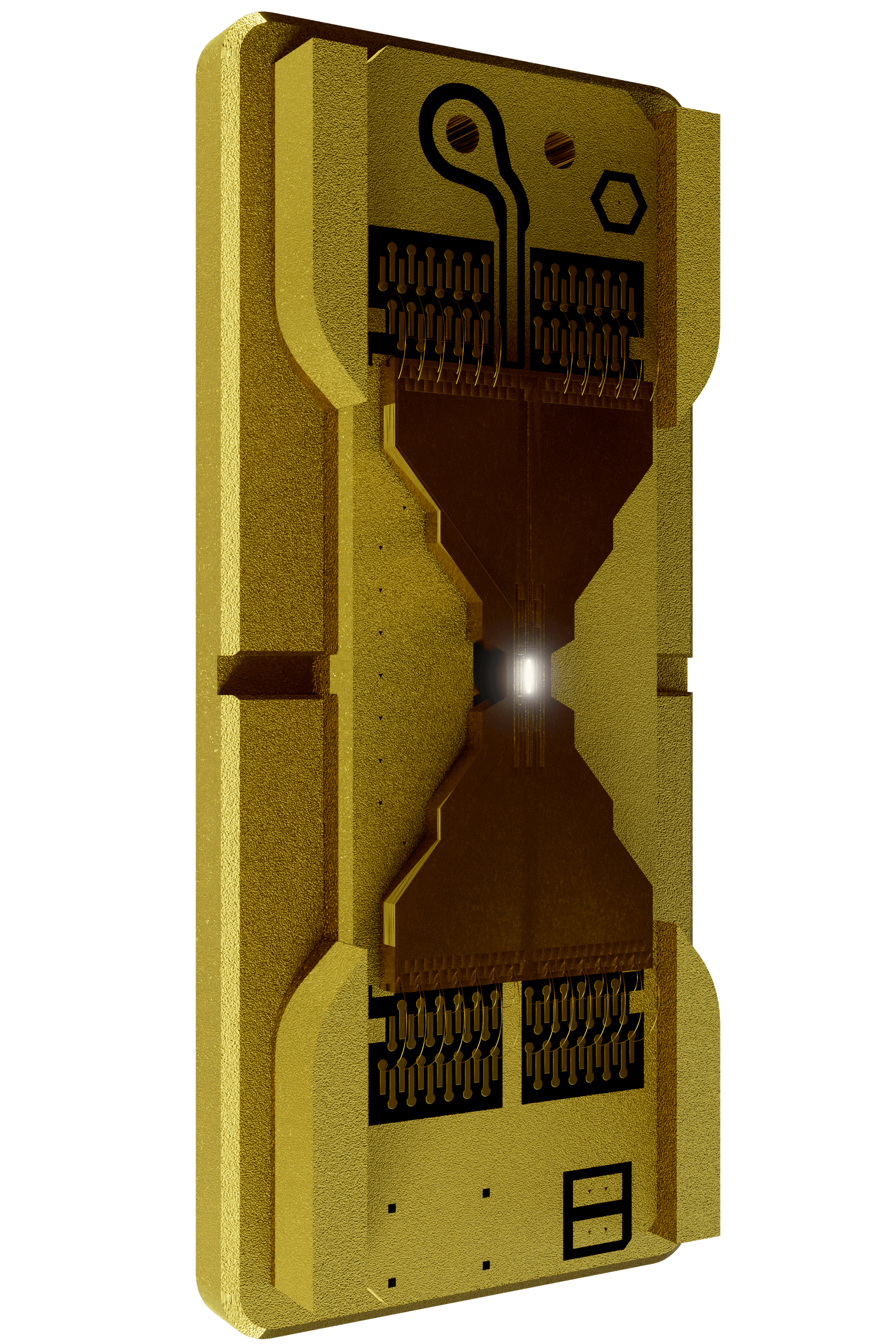 Optimization Problems
Resource Allocation
Advanced Simulation
Solve complex problems FAST
[4]
IonQ | Trapped Ion Quantum Computing. IonQ. IonQ. https://ionq.com/.
6
[13]
Quantum Computing in Space Mission Design
Engine and Fuel Efficiency
Increase rocket efficiency through thermodynamic and quantum principles
Fuel Alternatives: Cyclic Ozone
Quantum models to explore new fuel sources for rockets (enhanced performance)
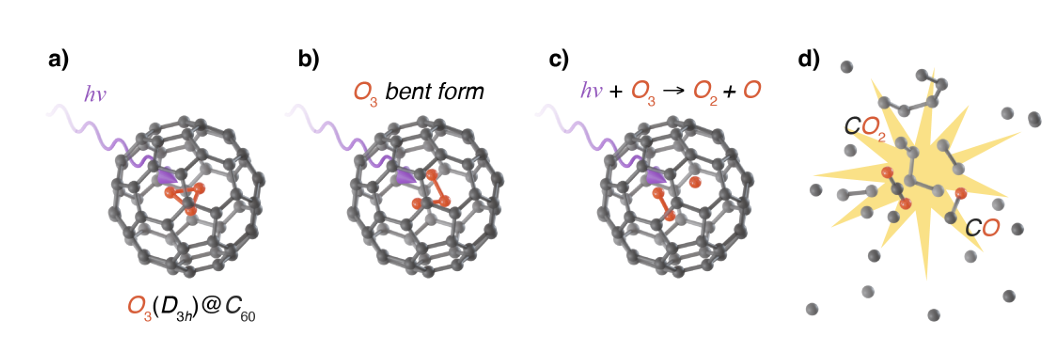 [5]
[5] Watts, T. W., Otten, M., Necaise, J. T., Nguyen, N., Link, B., Williams, K. S., Sanders, Y. R., Elman, S. J., Kieferova, M., Bremner, M. J., Morrell, K. J., Elenewski, J. E., Johnson, S. D., Mathieson, L., Obenland, K. M., Sundareswara, R., & Holmes, A., “Fullerene-encapsulated Cyclic Ozone for the Next Generation of Nano-sized Propellants via Quantum Computation,” arXiv, HRL Laboratories, LLC, Malibu, CA, 2024 (unpublished).
7
[Speaker Notes: Quantum computing could enhance several aspects of current state of rocket engines and efficiency. Research into various expiermntal engine cycles utilized quantum sensors and thermodynamic principles to maximize heat conservation and thrust production. This research specially was able to utilize random forces acting on an engine and transfer it to directed force for additional thrust. Additionally, quantum computers could model complex molecular interactions that could help find fuel alternatives. One promising alternative is fullerene encapsuled cyclic ozone. Cyclic ozone is sought after as a fuel source because of its reactivity and potential thrust production. However, it is highly unstable. Thus, quantum simulations could simulate a stabilize technique called fuellerene encapsulation. In which, essentially, a hydrocarbon cage acts as a stabilizing box for the cyclic ozone. This makes it easy to utilize ycclic ozones reactivity in a controlled manner.]
Quantum-Enhanced Takeoff and Landing
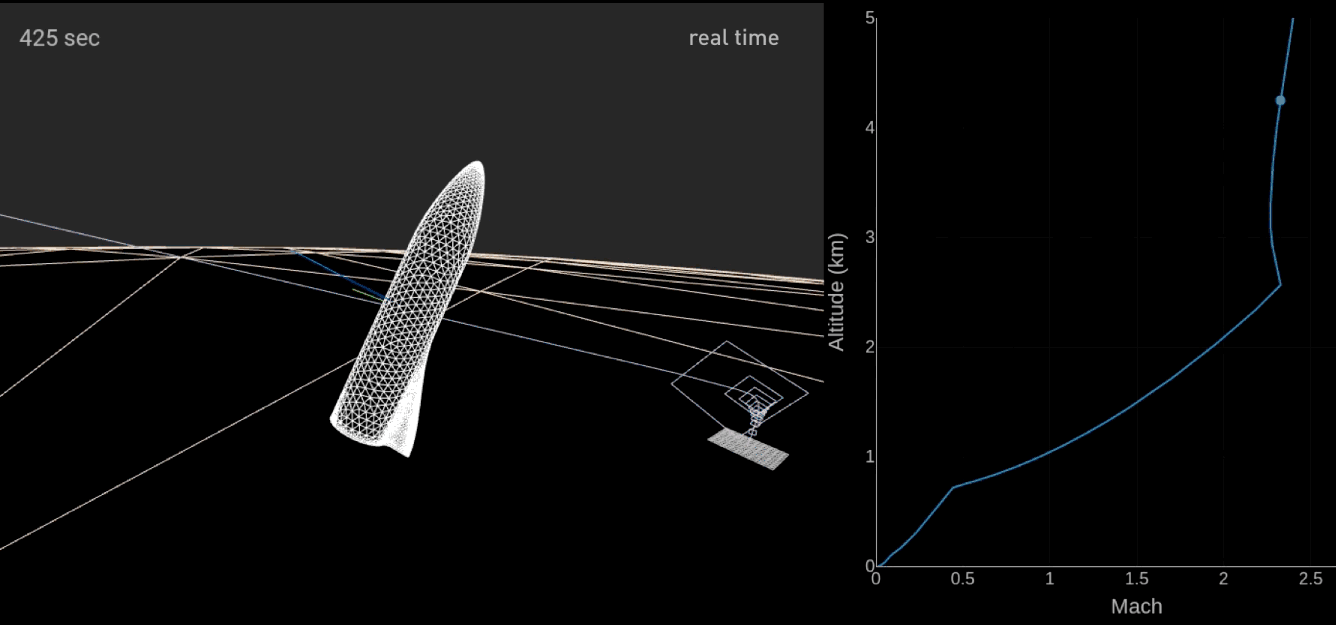 Reusable Rockets and Trajectory Optimization
Quantum-enhanced flight path algorithms (e.g., Dijkstra’s algorithm) for fuel-efficient and ecologically optimized paths
Quantum-Reinforced Landing (QRL)
Adapt to dynamic landing conditions (e.g., wind, Mars’ terrain) for precision landings
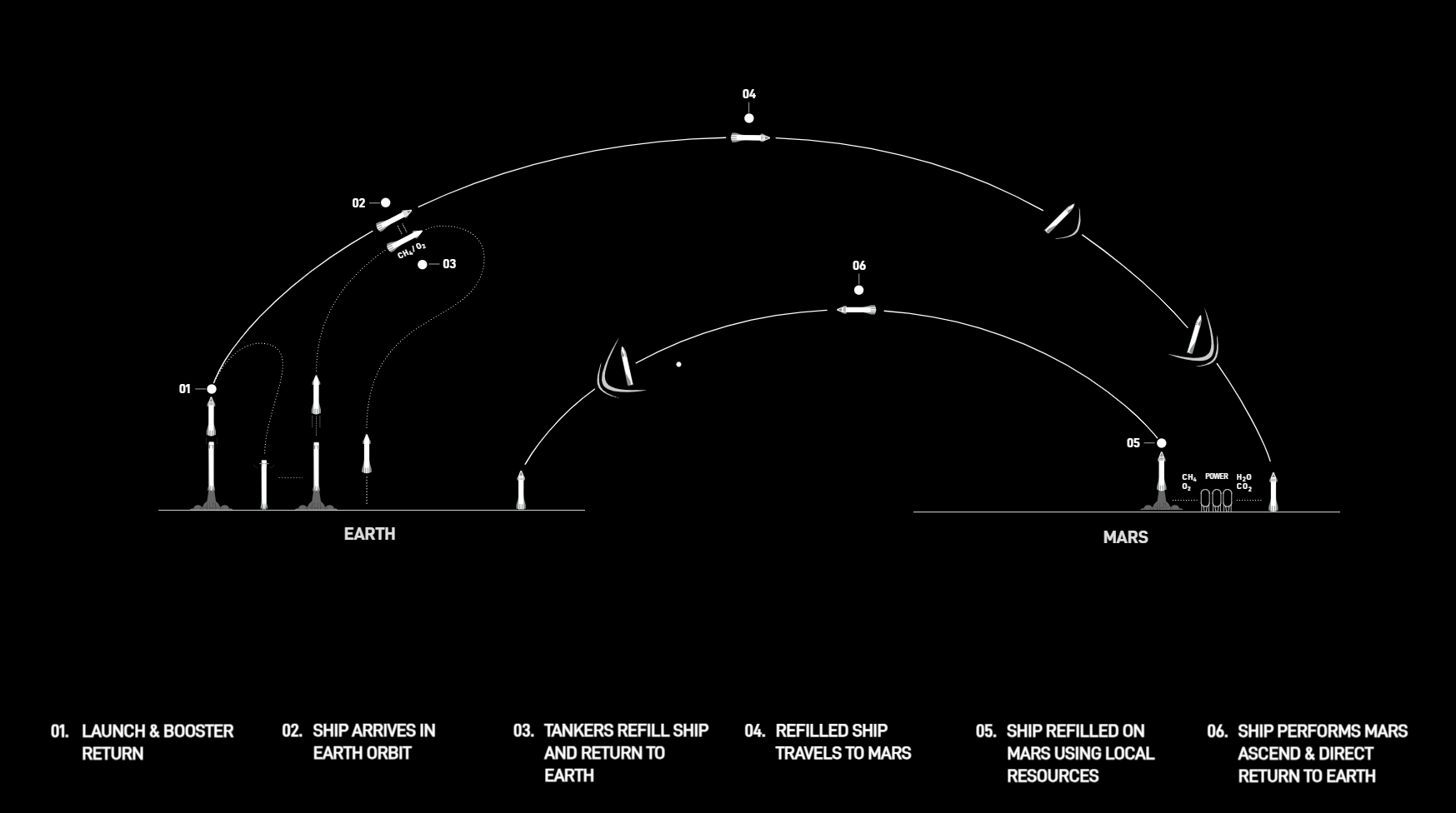 [6] 
SpaceX. Missions: Mars. SpaceX. https://www.spacex.com/humanspaceflight/mars/.
8
Quantum Communication Systems
Quantum Key Distribution (QKD)
Secure communication using quantum states (cannot be intercepted without detection)
Quantum Communication for Deep Space
Quantum teleportation, superdense coding, and entangled photons for improved space communication
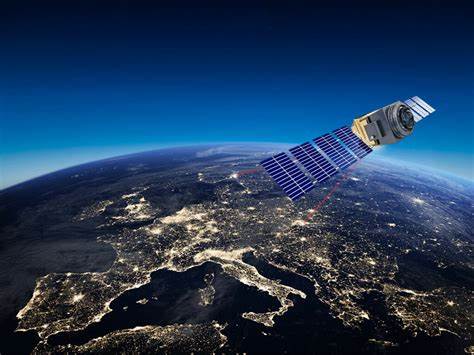 [7]
https://www.qtlabs.at/technologies/space-qkd/
9
Quantum in Space Exploration Data Analytics
Simulating Complex Astrophysical Systems
Simulate gravitational interactions, black holes, celestial bodies
Quantum entanglement to represent complex internal interactions
Quantum Sensors
 High-precision measurements for planetary dynamics
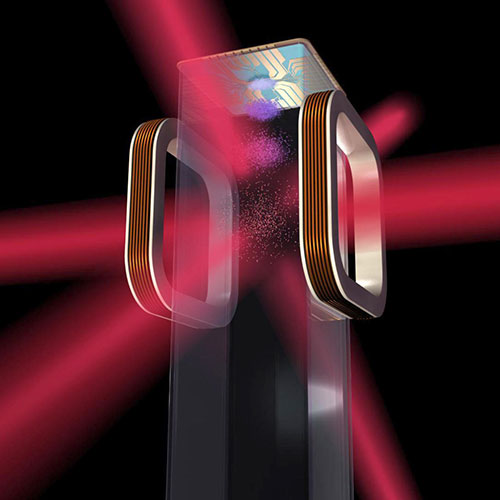 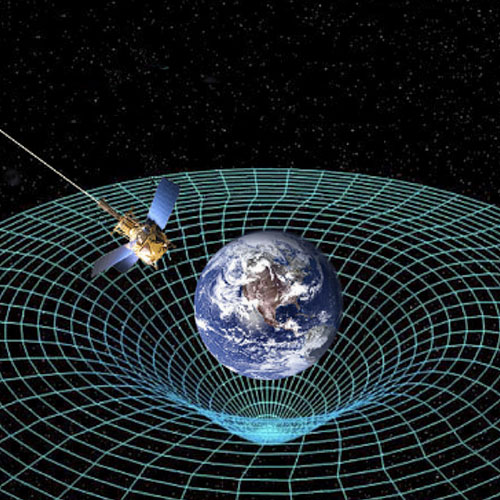 [8] 
JPL SIP - Capabilities. Nasa.gov. https://www.jpl.nasa.gov/about/strategic-implementation-plan/capabilities/10/. Accessed Apr. 3, 2025.
10
[6]
Quantum-Enhanced AI and Machine Learning
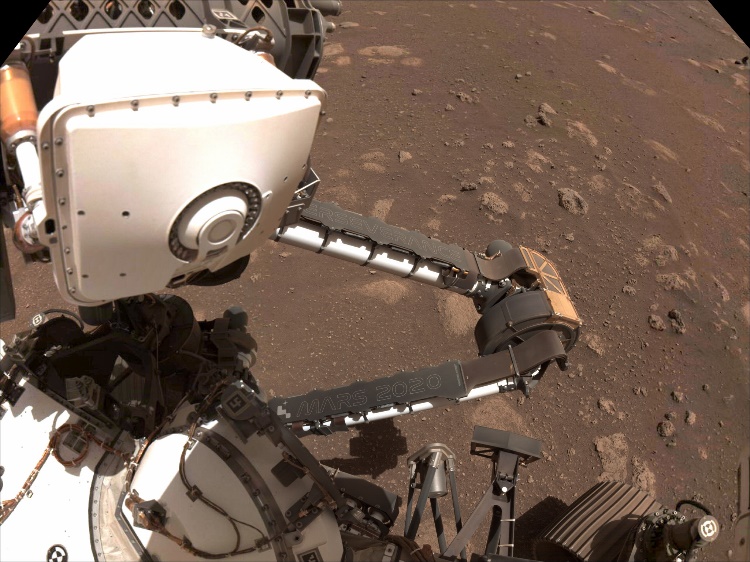 Quantum Reservoir Computing (QRC)
AI and autonomous systems powered by quantum computation
More efficient and less energy-intensive than classical systems
Real-time Decision Making
Quantum’s ability to handle complex datasets quickly—key for autonomous systems in space
Reduced Memory = Greater longevity
[9] 
Jet Propulsion Laboratory. Here’s How AI Is Changing NASA’s Mars Rover Science - NASA. NASA. https://www.nasa.gov/missions/mars-2020-perseverance/perseverance-rover/heres-how-ai-is-changing-nasas-mars-rover-science/.
11
The Promise of Quantum Computing for Mars Colonization
Mars Colonization Challenges
Costly missions, limited resources, health concerns, atmospheric conditions, communication delays

Quantum computing’s role:
Optimize spacecraft navigation
Improve life support systems
Efficient resource management (water, energy, food)
12
Quantum-Enhanced Water, Food, and Health
Water Extraction on Mars
Simulate and optimize autonomous vehicles for extracting water from Martian ice sheets
Quantum sensors to detect hidden water sources
Food Production on Mars
Simulate Martian agriculture, including regolith-based farming
Tailor nutritional needs based on quantum simulations
13
Quantum Computing for Health and Pharmaceuticals
Drug Discovery
Quantum simulations for understanding drug behavior and interactions in space environments
Potential to revolutionize space health by optimizing drug design and treatment methods
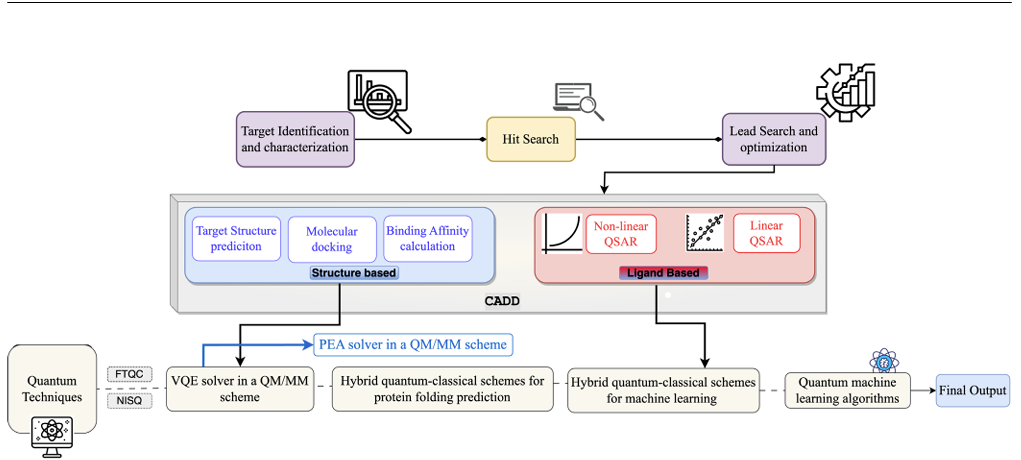 [10]
Kumar, G., Yadav, S., Mukherjee, A., Vikas Hassija, and Mohsen Guizani. “Recent Advances in Quantum Computing for Drug Discovery and Development.” IEEE Access, 2024, pp. 1–1. https://doi.org/10.1109/access.2024.3376408.
14
Habitat Construction
Underground and Above Ground Structures
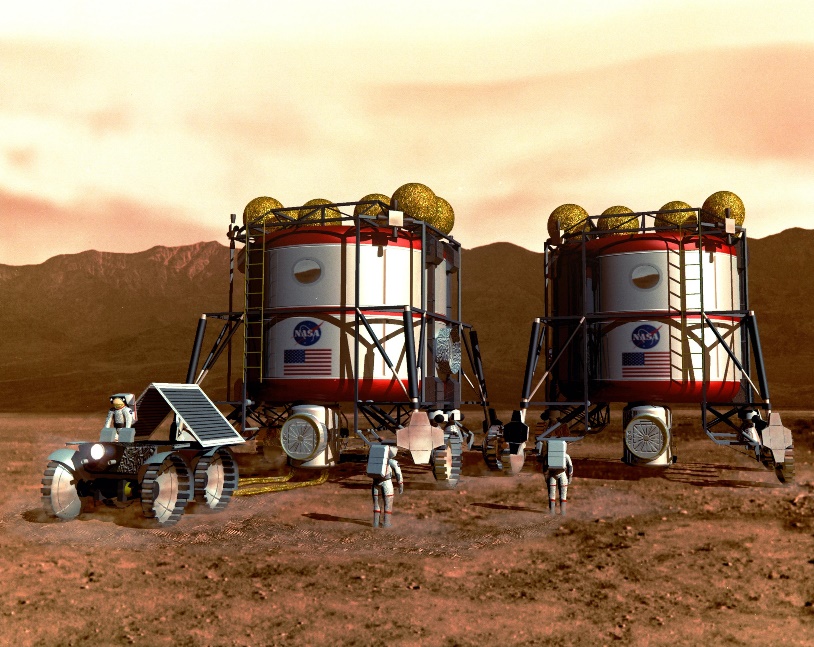 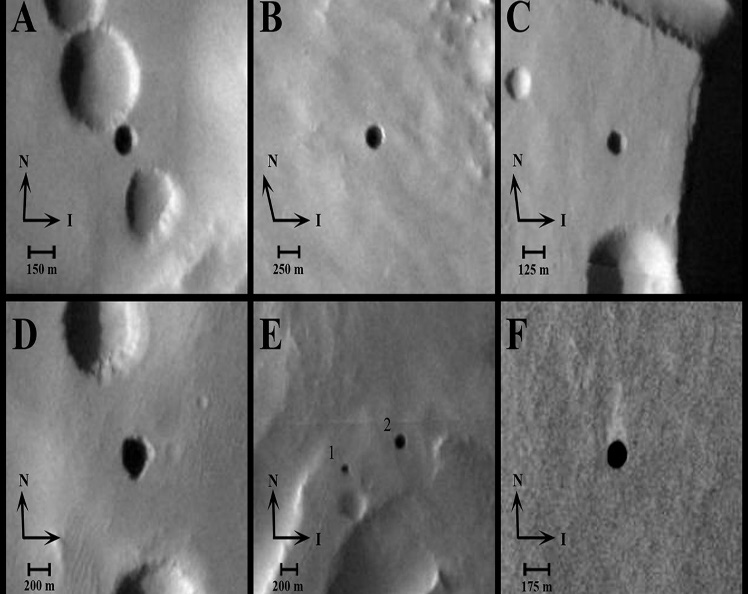 [11] 
NASA. NASA Orbiter Finds Possible Cave Skylights on Mars. NASA Science. https://science.nasa.gov/solar-system/planets/mars/nasa-orbiter-finds-possible-cave-skylights-on-mars/.
[12] 
Two Habitats on Mars - NASA Science. Nasa.gov. https://science.nasa.gov/resource/two-habitats-on-mars/.
15
Resource Allocation on Mars
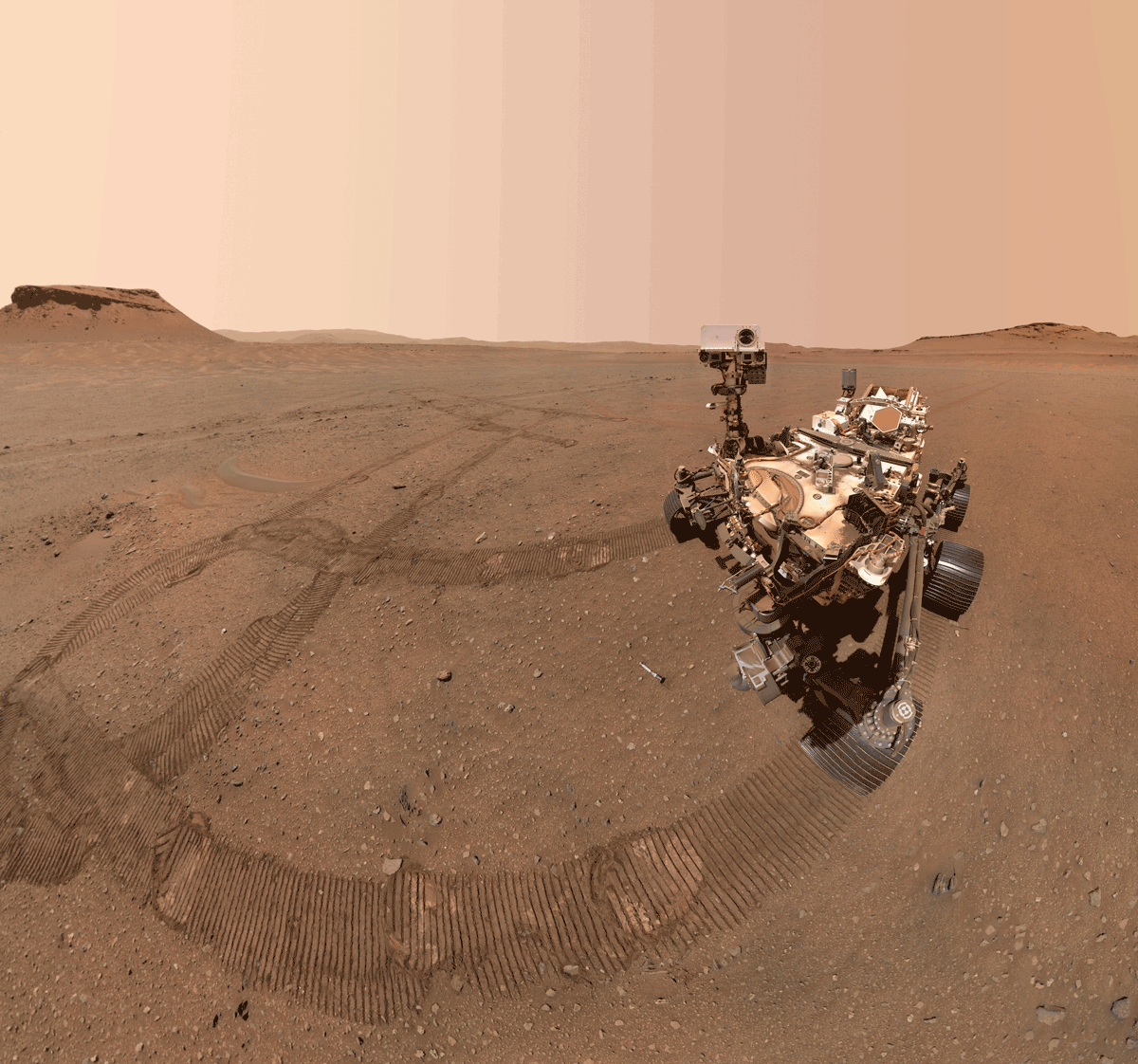 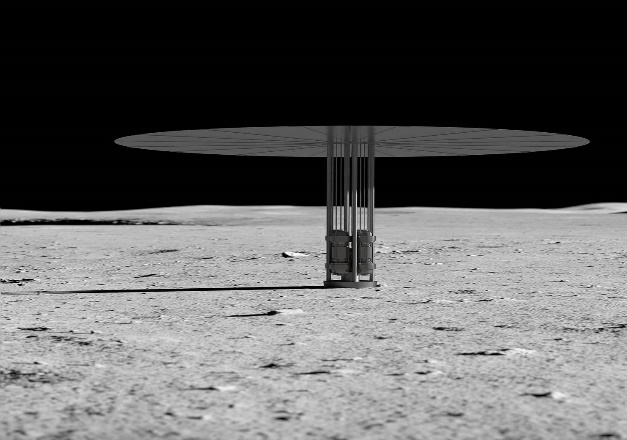 Oxygen Production
Energy Systems
[14]Mohon, L. Kilopower - NASA. NASA. https://www.nasa.gov/directorates/stmd/tech-demo-missions-program/kilopower-hmqzw/.
[13] 
Perseverance’s Three Forks Sample Depot Selfie - NASA Science. Nasa.gov. https://science.nasa.gov/resource/perseverances-three-forks-sample-depot-selfie/.
16
What Quantum Computing Do We Have?
[15]
https://quantumai.google/quantumcomputer
17
Challenges
Future Prospects of Quantum Computing in Space Exploration
 Still facing challenges with scalability and error correction. 
WHY DO WE NEED IT??
Potential to revolutionize space exploration, especially with long-term goals like Mars colonization.
Ongoing research and development will shape the future of quantum technologies in space.
18